Understanding the mechanism of Chemokine CXCL13 and Glycosaminoglycan interaction will help improve immunotherapies.

By Jacob Rodriguez
[Speaker Notes: These can be changed to reflect your school’s specific rules.]
GAGs (glycosaminoglycans): essential component of cellular signaling.-located on the extra–cellular matrix, attached on a proteoglycans.-They are the most complex, natural linear bio-copolymers.-Affects the human physiology and pathology by modulating more than 400 proteins such as, growth factors, growth factors receptors, morphogens, pathogen surface proteins, viral surface proteins, and chemokines
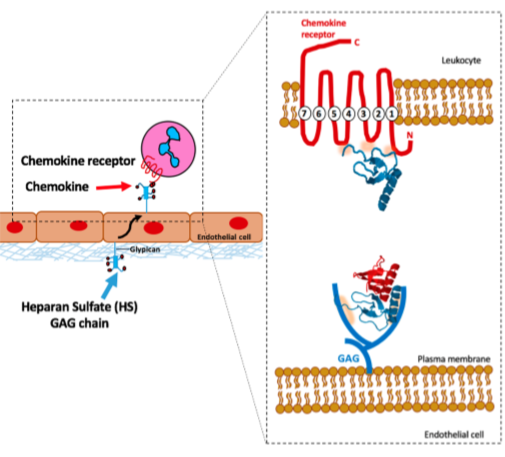 What are chemokines and what do they do?
-size of 8-14 kD (1 dalton is the mass of a proton)
-Chemokines direct the migrations of leukocytes during inflammation.
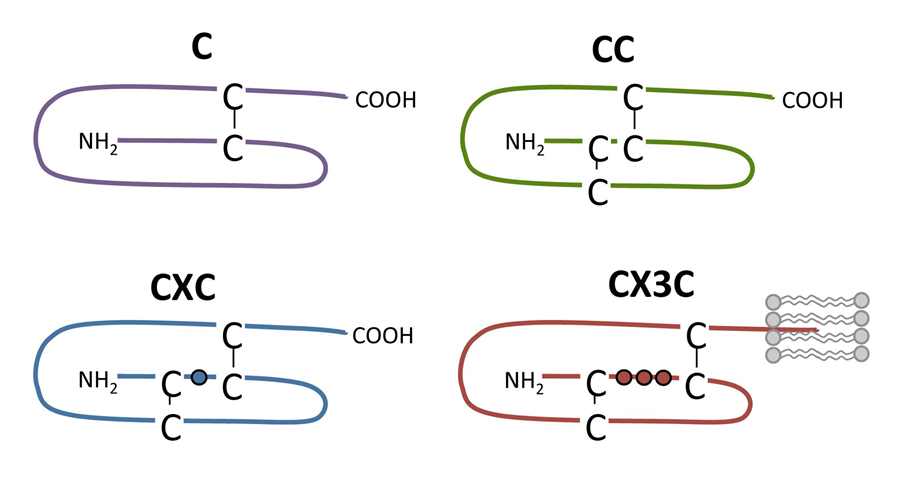 Heparan Sulfate: represent one of the 4 major classes of GAGs.
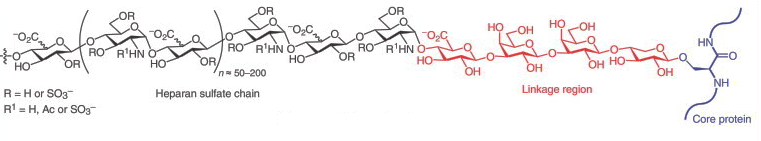 50,000 unique sequence
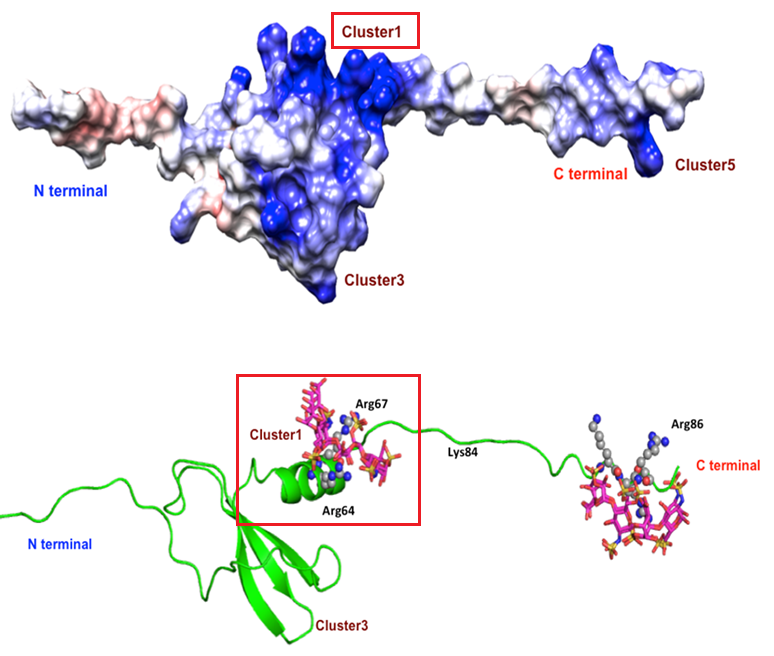 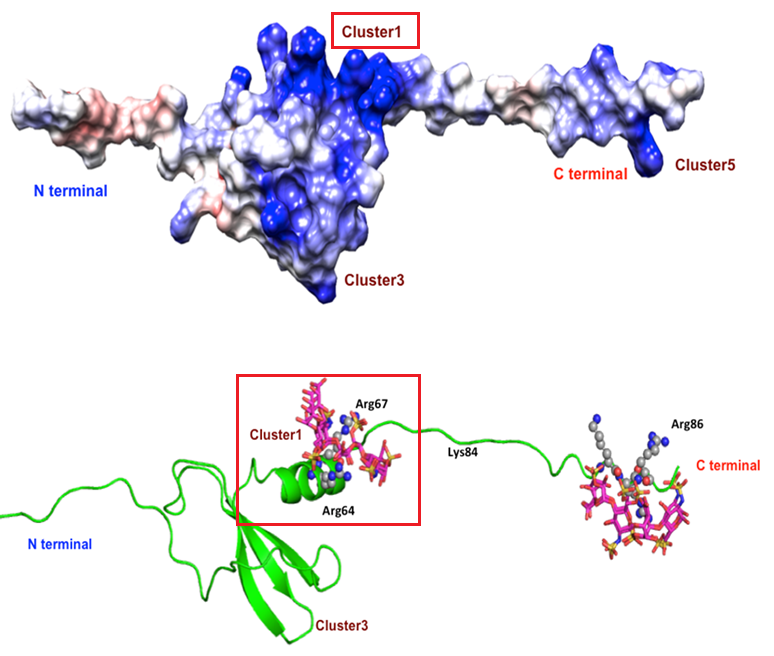 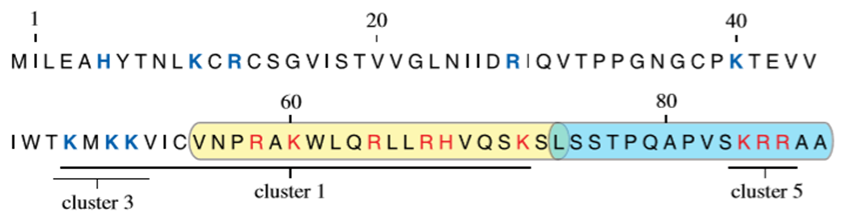 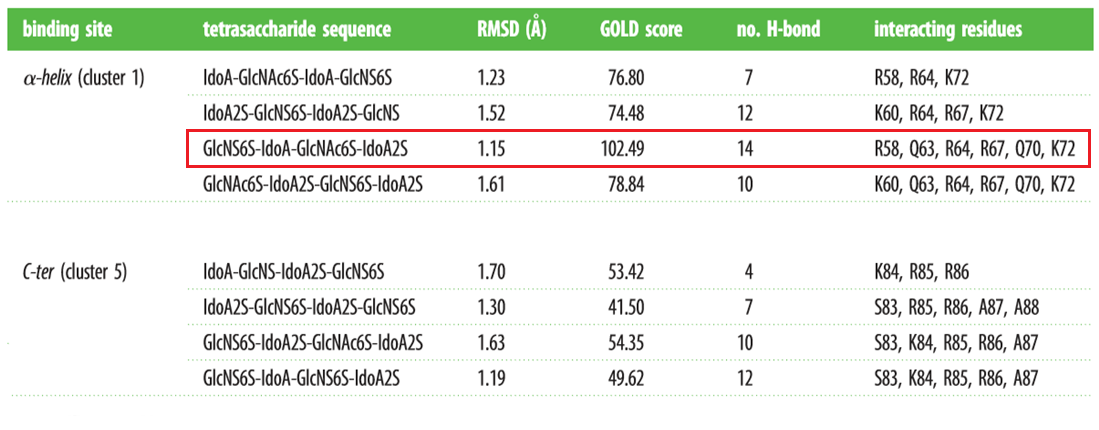 Average Occupancy of hydrogen bonding from all 5 molecular dynamics simulations
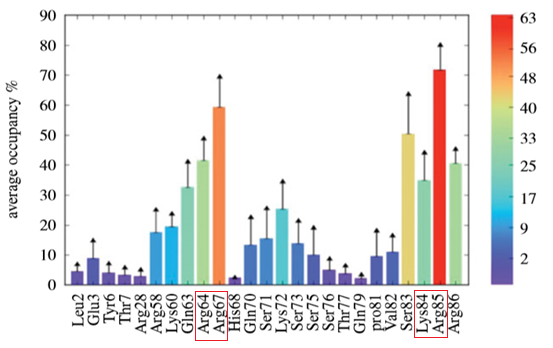